ỦY BAN NHÂN DÂN QUẬN PHÚ NHUẬNTRƯỜNG GDCB NIỀM TIN
TOÁN
ÔN TẬP ĐẾM TỪ 0 ĐẾN 10
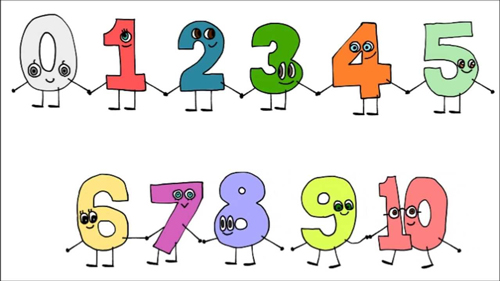 GV thực hiện: NGUYỄN HƯƠNG BÌNH
[Speaker Notes: Cô chào các bạn. Các bạn ơi, bây giờ cô Bình cùng các bạn học môn toán. đếm từ 5 đến 10.]
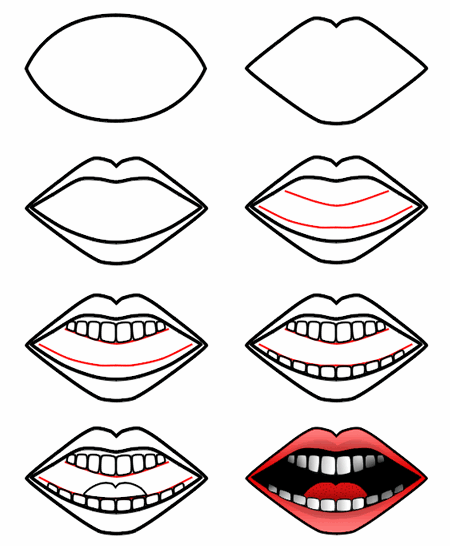 HOẠT ĐỘNG 1
Đếm từ 0 đến 10
[Speaker Notes: Mình vào hoạt động 1, đếm từ 0 đến 10]
Các bạn đếm từ 0 đến 10
2
3
4
5
1
0
7
8
9
6
10
[Speaker Notes: Mình cùng đếm nào]
HOẠT ĐỘNG 2
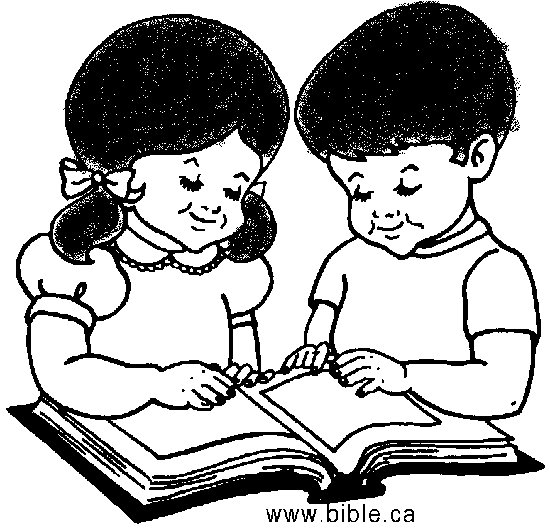 ÔN TẬP
[Speaker Notes: Chúng ta vào hoạt động 2: Ôn tập]
Các bạn hãy đếm từ 7 đến 10
10
8
9
7
[Speaker Notes: Các bạn hãy đếm từ 6 đến 9]
Các bạn hãy đếm từ 4 đến 8
8
7
6
5
4
[Speaker Notes: Các bạn hãy đếm từ 8 đến 10]
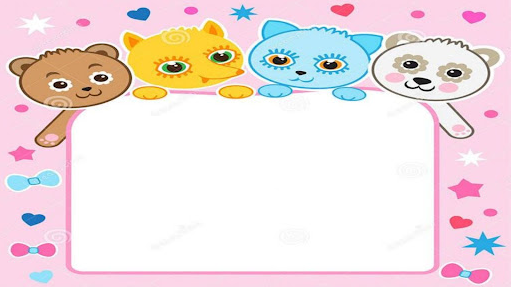 Bài học đến đây là hết rồi
Hẹn gặp các bạn ở bài tiếp theo
Cô Bình chào các bạn !!!
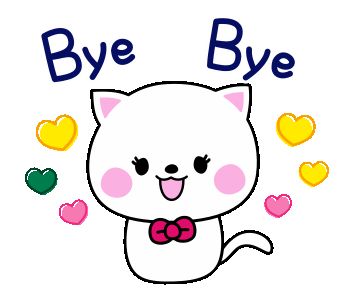 [Speaker Notes: Bài học đến đây là hết rồi. Hẹn gặp các bạn ở bài tiếp theo. Cô Bình chào các bạn]